Red Team
Blue Team
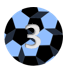 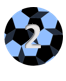 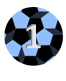 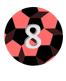 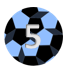 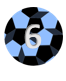 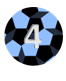 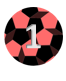 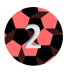 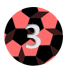 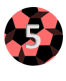 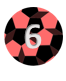 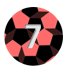 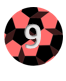 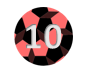 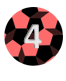 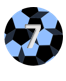 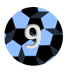 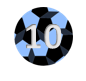 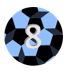 GOAL!
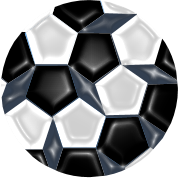 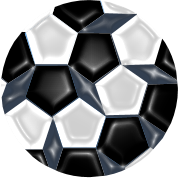 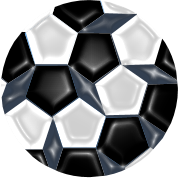 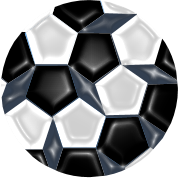 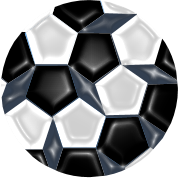 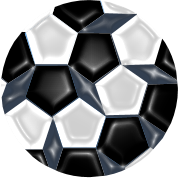 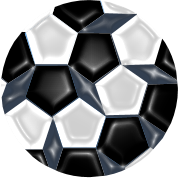 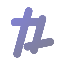 tekhnologic